Maths
To develop understanding of halves and quarters of quantities
Miss Sidhu
Welcome to today’s lesson!
This is lesson ten for the topic of ‘Multiplication and Division’.  
You will need:
paper and pencil
some objects 

There are times when you will have to pause the video to have a go at some of the activities yourself.

Let’s get started!
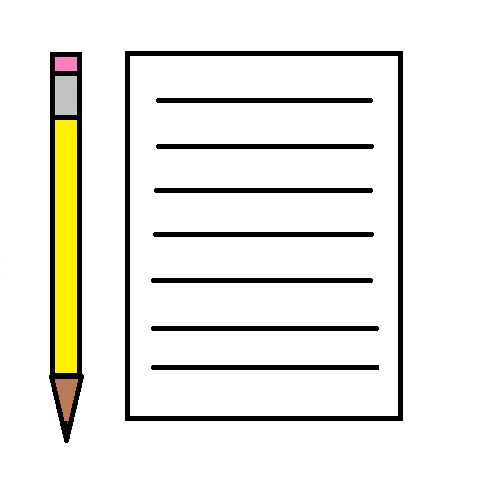 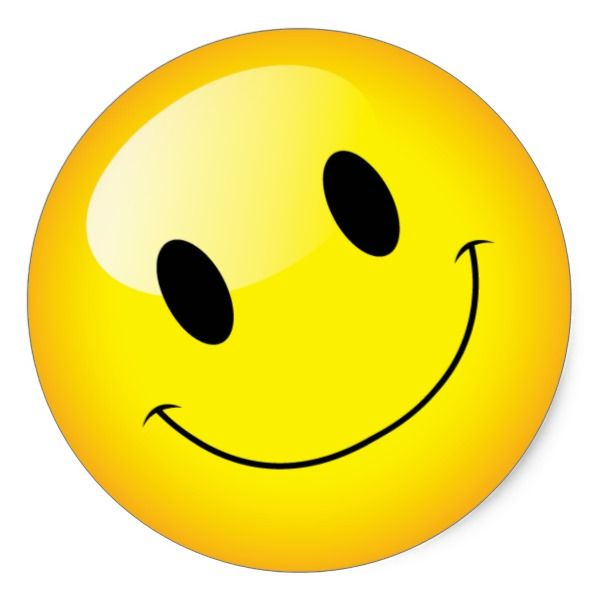 ‹#›
Be prepared….here comes the lesson!
Agenda for the lesson
Here is the outline for this lesson. We are going to look at:

key vocabulary
exploring halves and quarters
understanding halves and quarters of quantities
an independent task and answers
a final quiz to see what we learnt
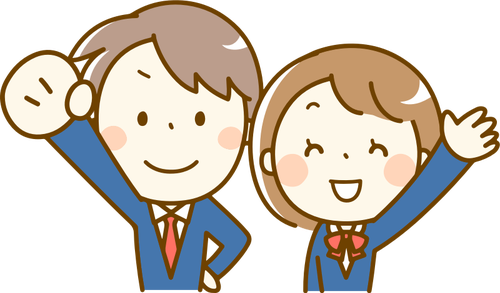 ‹#›
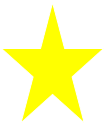 Star Words!
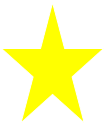 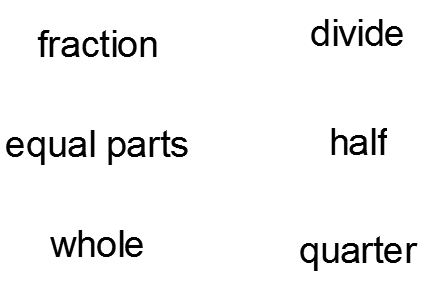 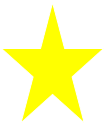 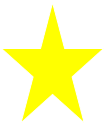 ‹#›
LO: To develop understanding of halves and quarters of quantities
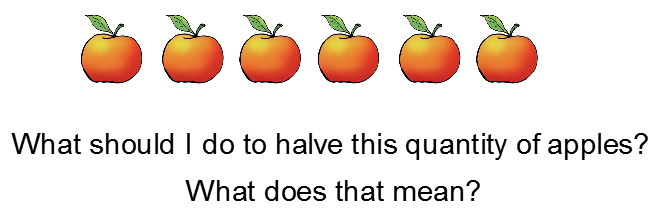 LO: To develop understanding of halves and quarters of quantities
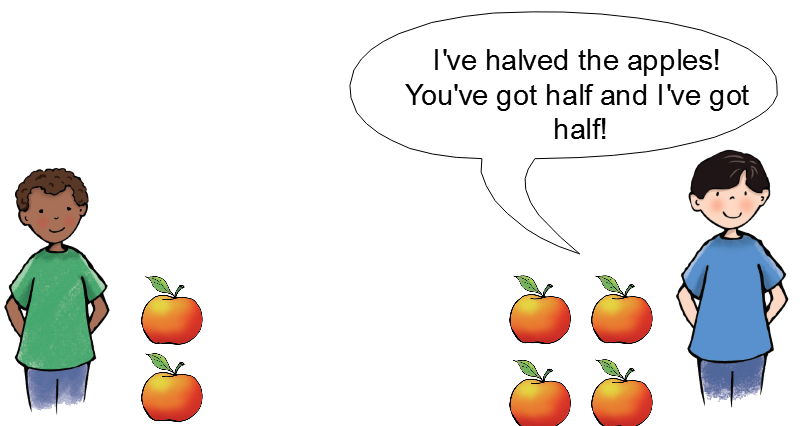 LO: To develop understanding of halves and quarters of quantities
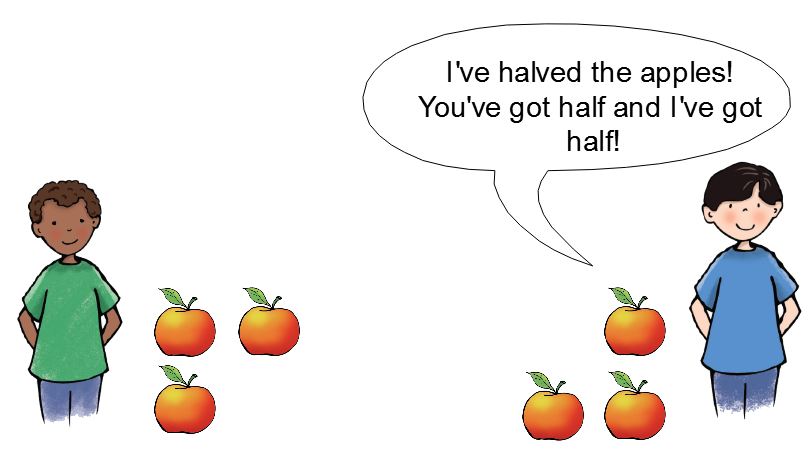 LO: To develop understanding of halves and quarters of quantities
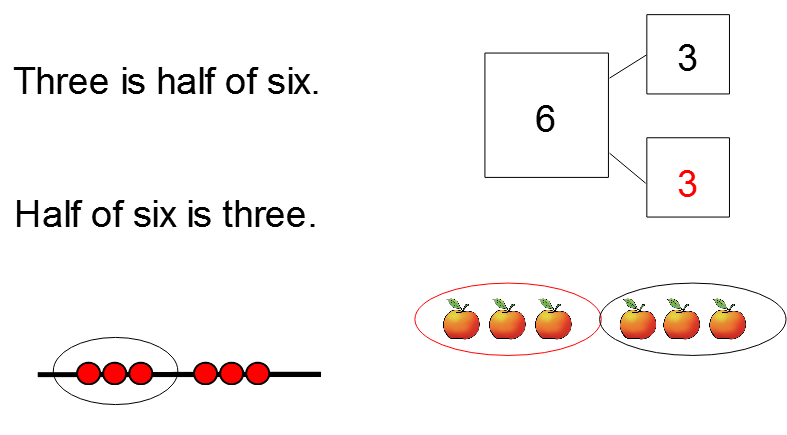 LO: To develop understanding of halves and quarters of quantities
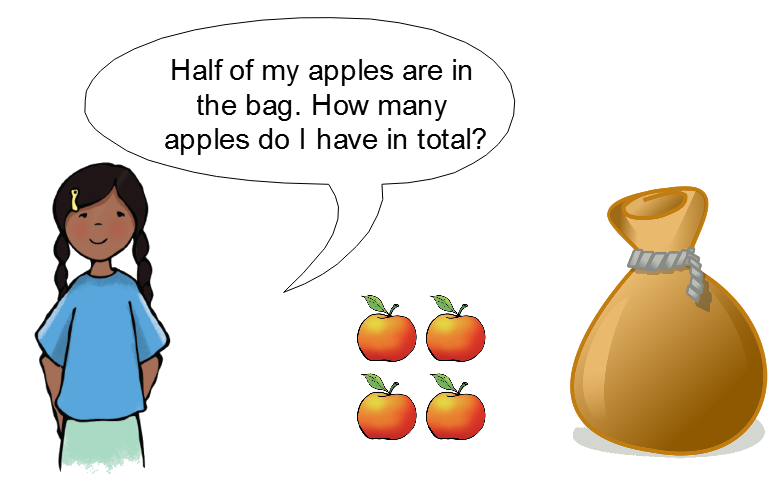 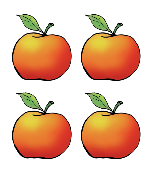 LO: To develop understanding of halves and quarters of quantities
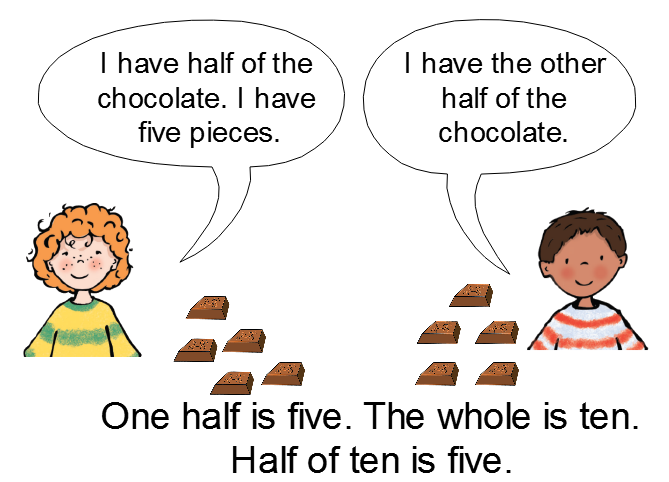 True
LO: To develop understanding of halves and quarters of quantities
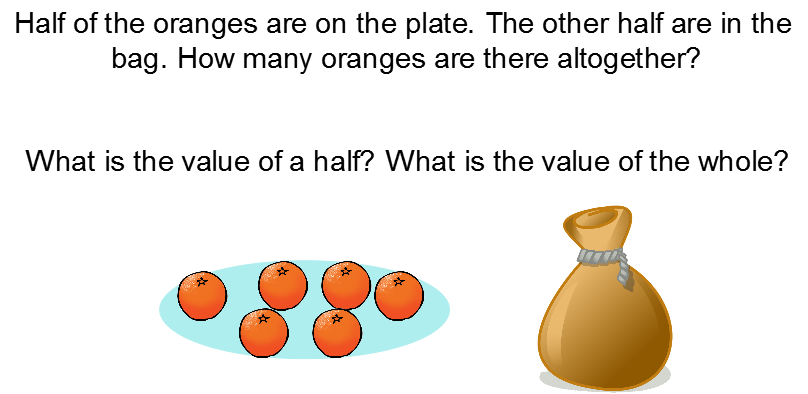 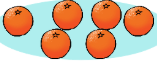 LO: To develop understanding of halves and quarters of quantities
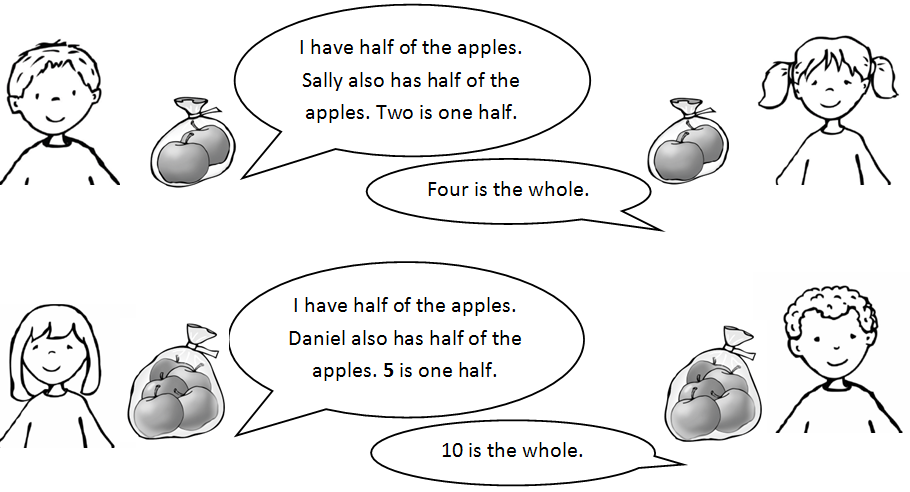 LO: To develop understanding of halves and quarters of quantities
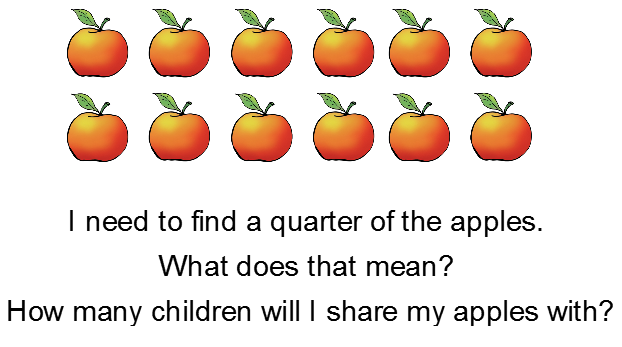 LO: To develop understanding of halves and quarters of quantities
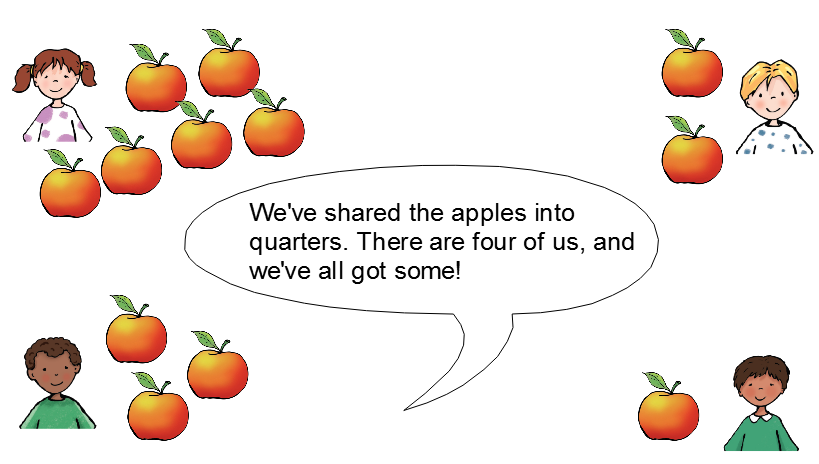 LO: To develop understanding of halves and quarters of quantities
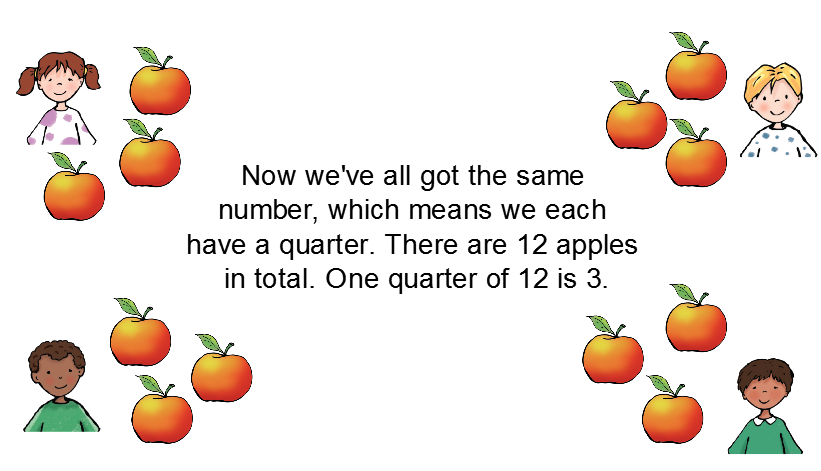 LO: To develop understanding of halves and quarters of quantities
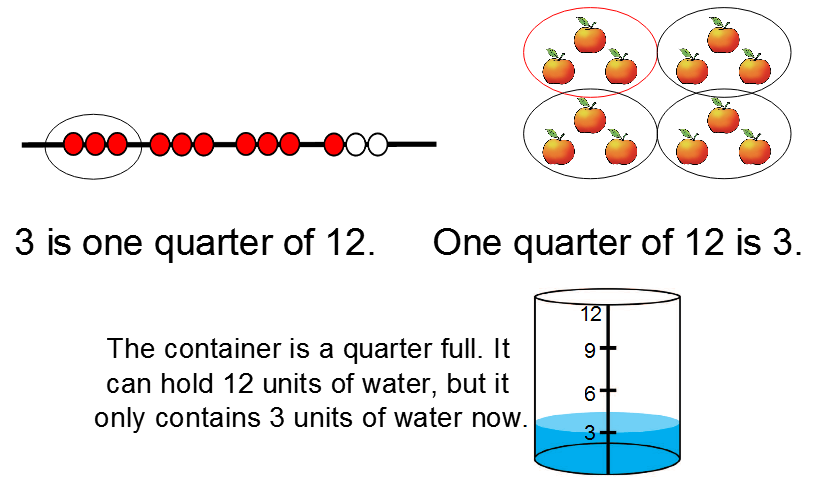 LO: To develop understanding of halves and quarters of quantities
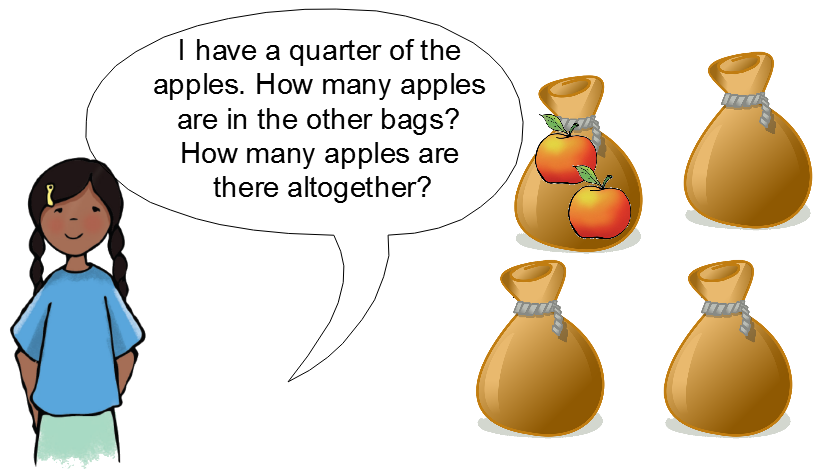 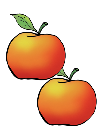 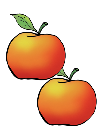 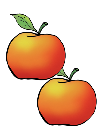 Independent Task
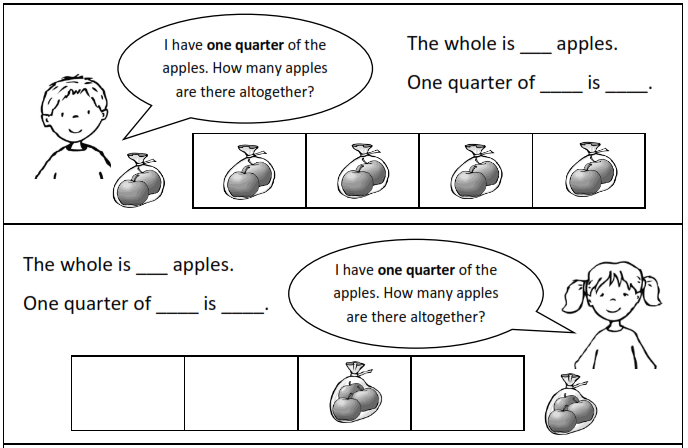 ‹#›
Challenge
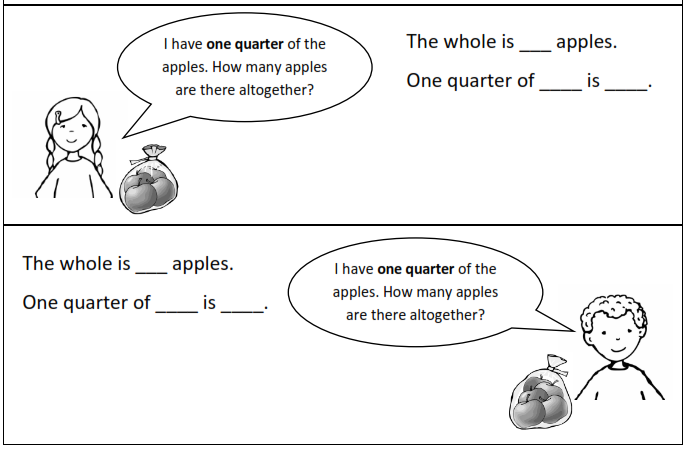 ‹#›
Answers
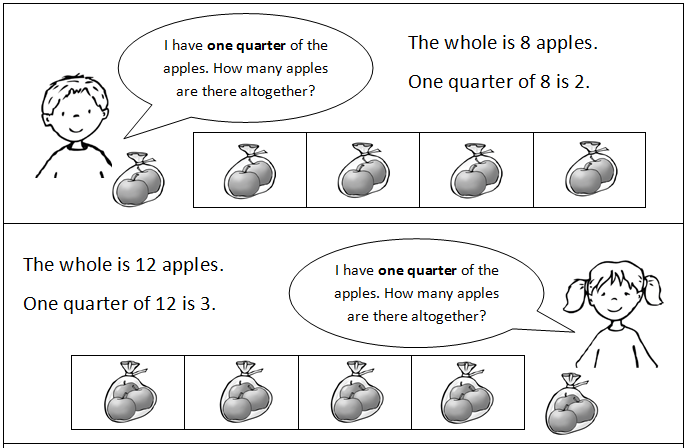 ‹#›
Challenge answers
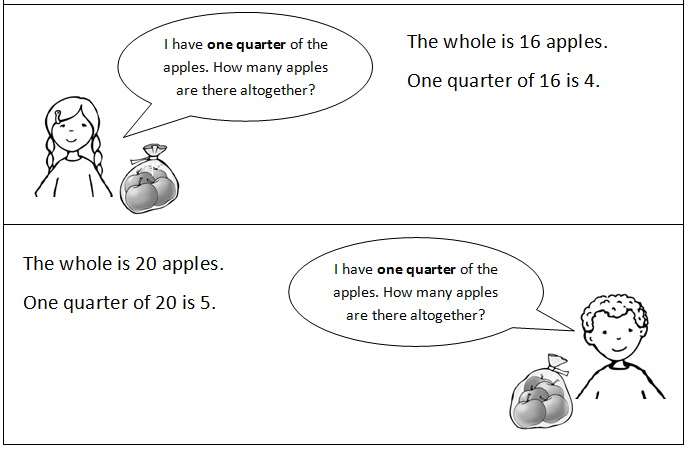 ‹#›
Hope you’ve had fun finding the half and quarter quantities.

Now complete your end of lesson quiz!

Have a good day!